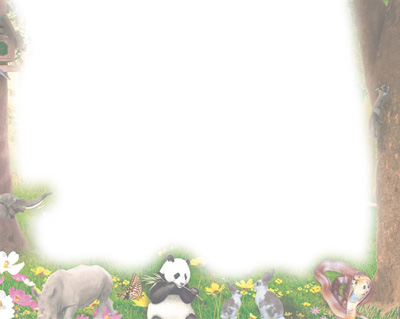 Sleeping Animals
动物睡着了
选自《多维阅读第1级》
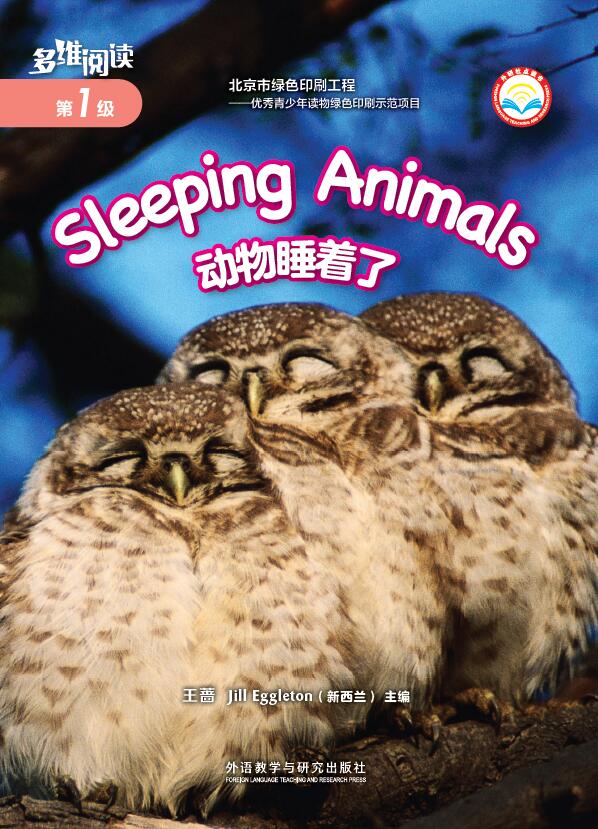 1. What animal do you see in the picture?

2. What are the owls doing?  
A. They’re playing.  B. They’re sleeping.

3. What is the book about?
First reading: view & answer
看图回答
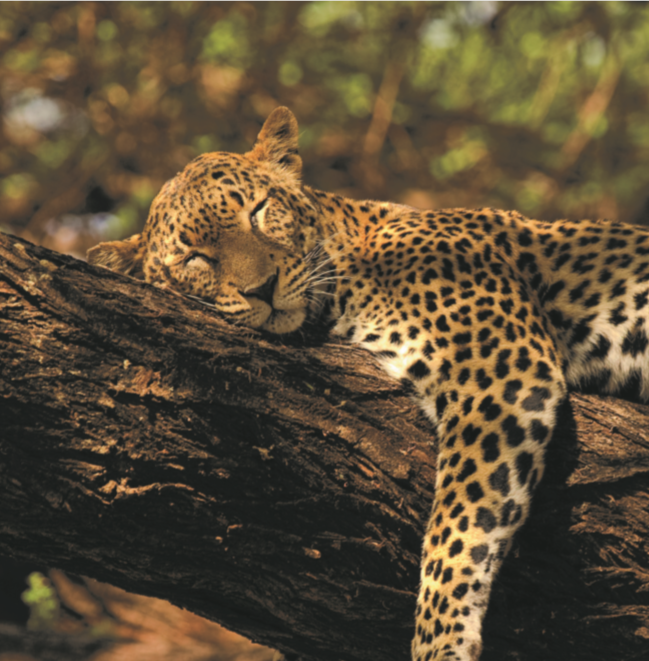 1
4
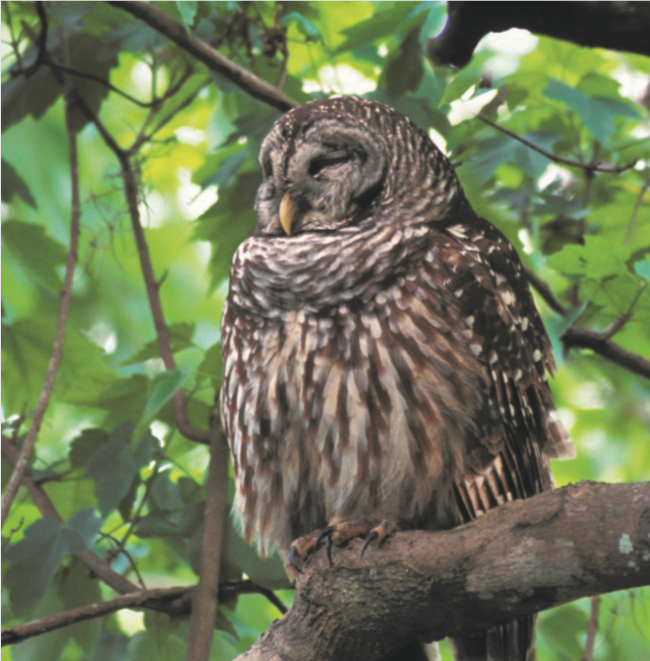 3
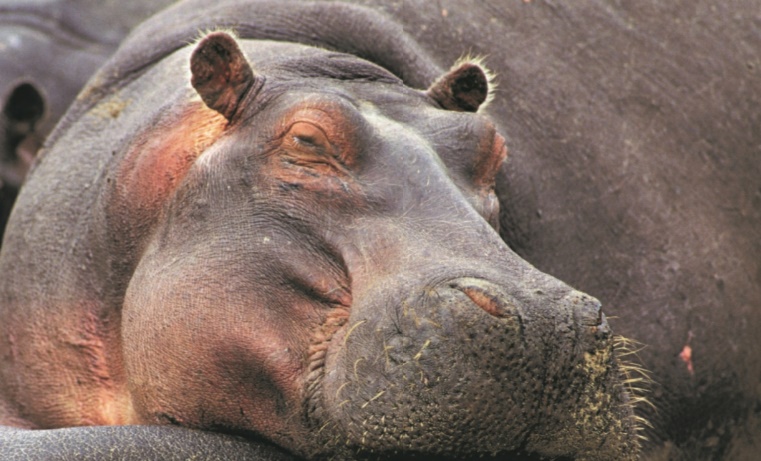 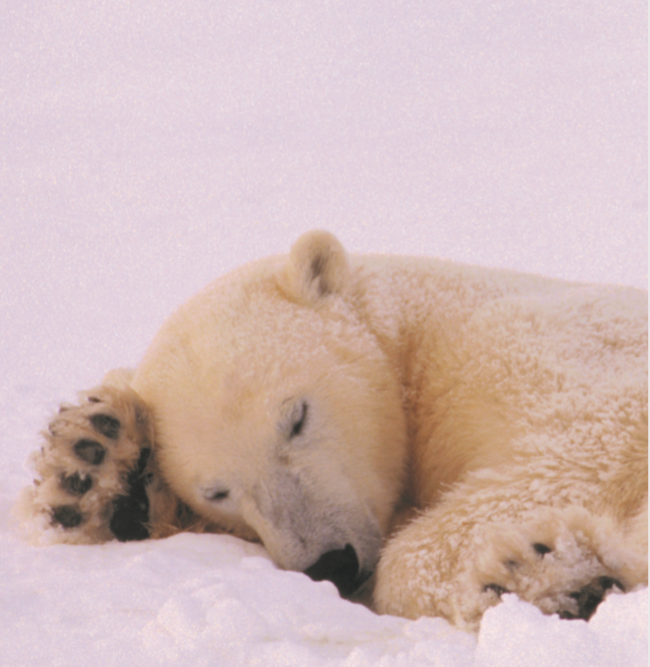 2
5
6
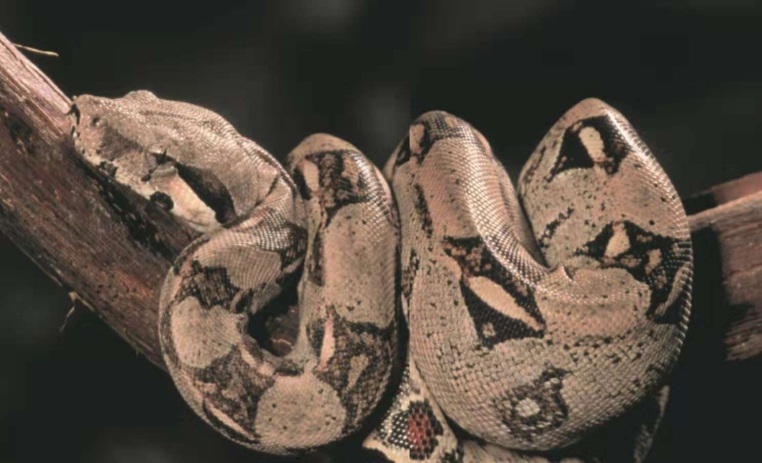 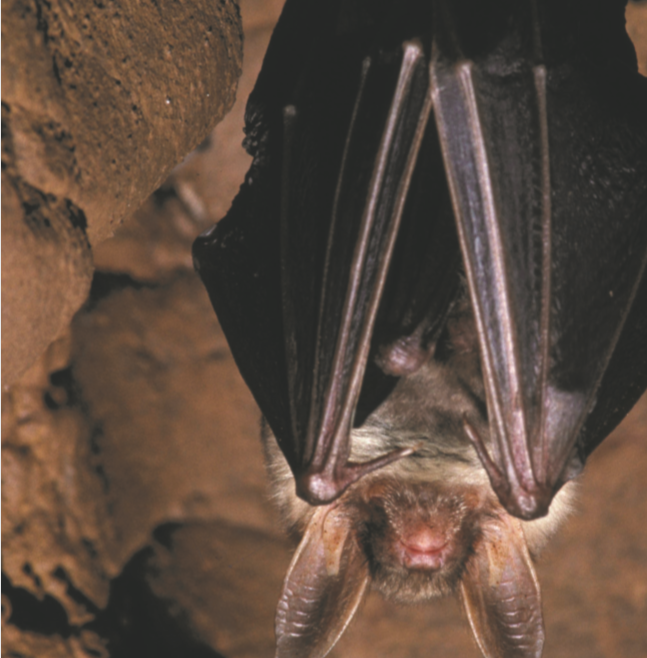 How many animals can you see?
What animals are they?
What are they doing?
Second reading
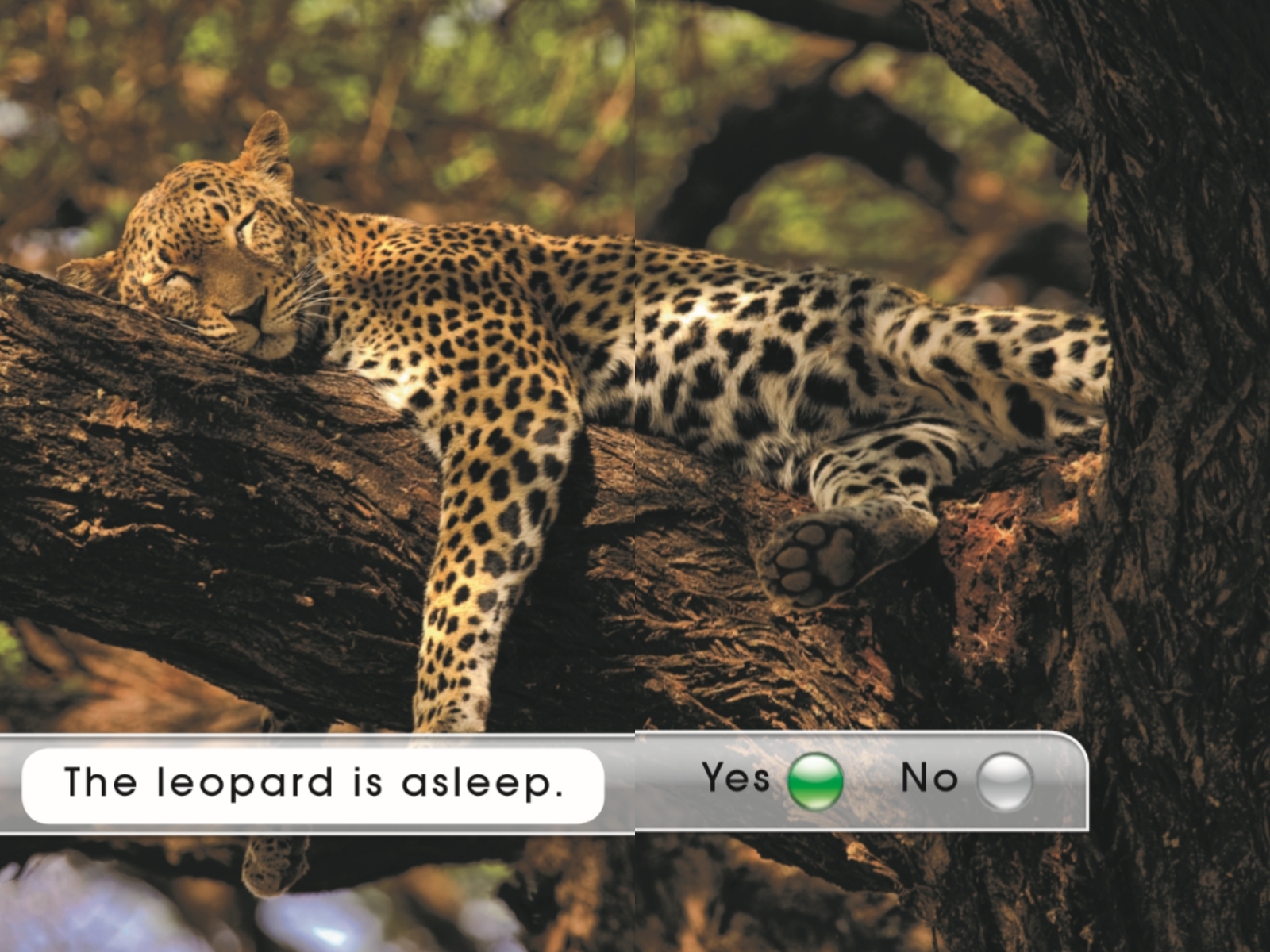 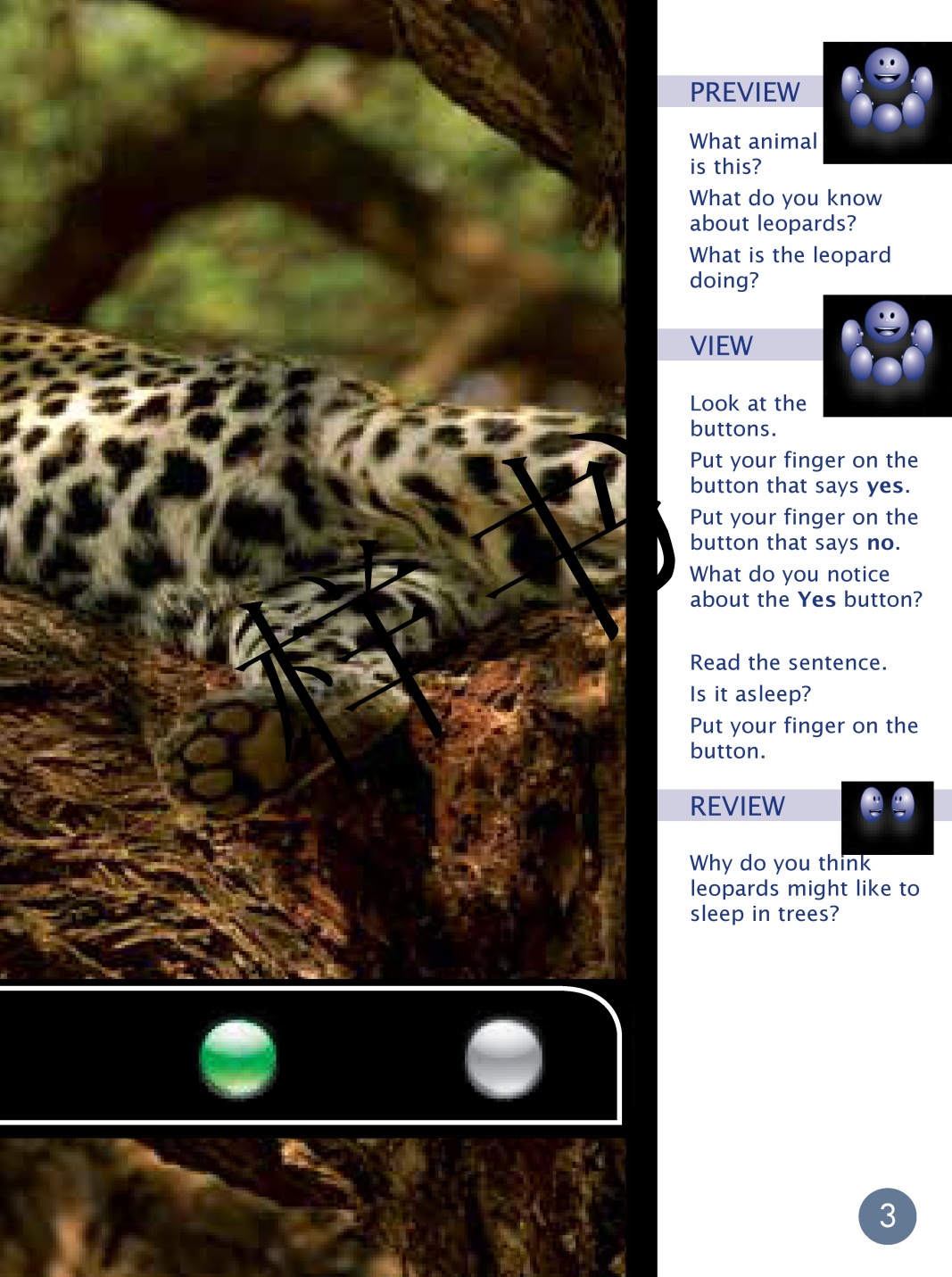 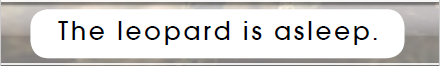 What animal is this?
What do you know about leopards?
What is the leopard doing?
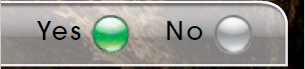 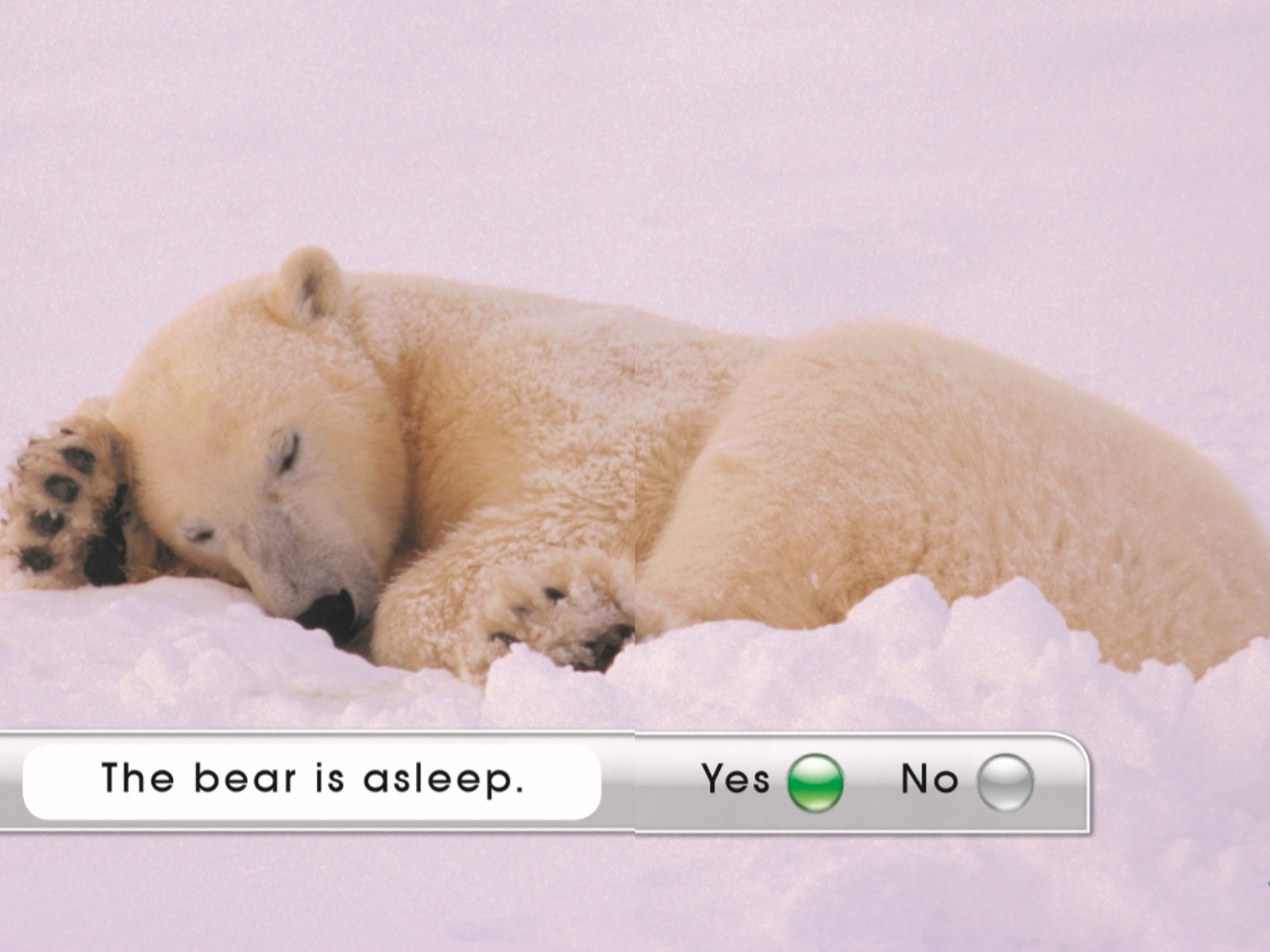 What animal is this?
What do you know about bears?
What is the bear doing?
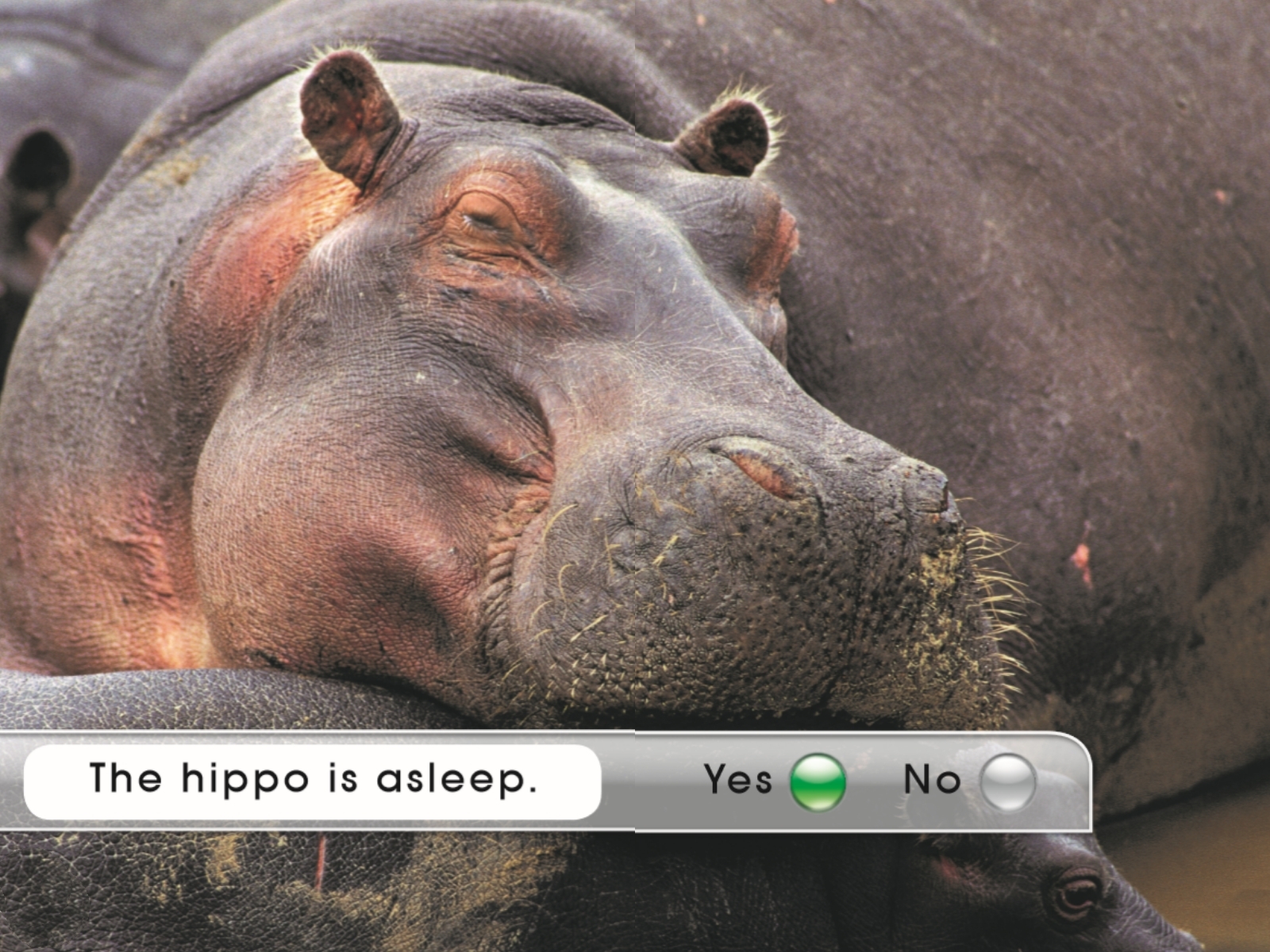 What animal is this?
What do you know about hippos?
What is the hippo doing?
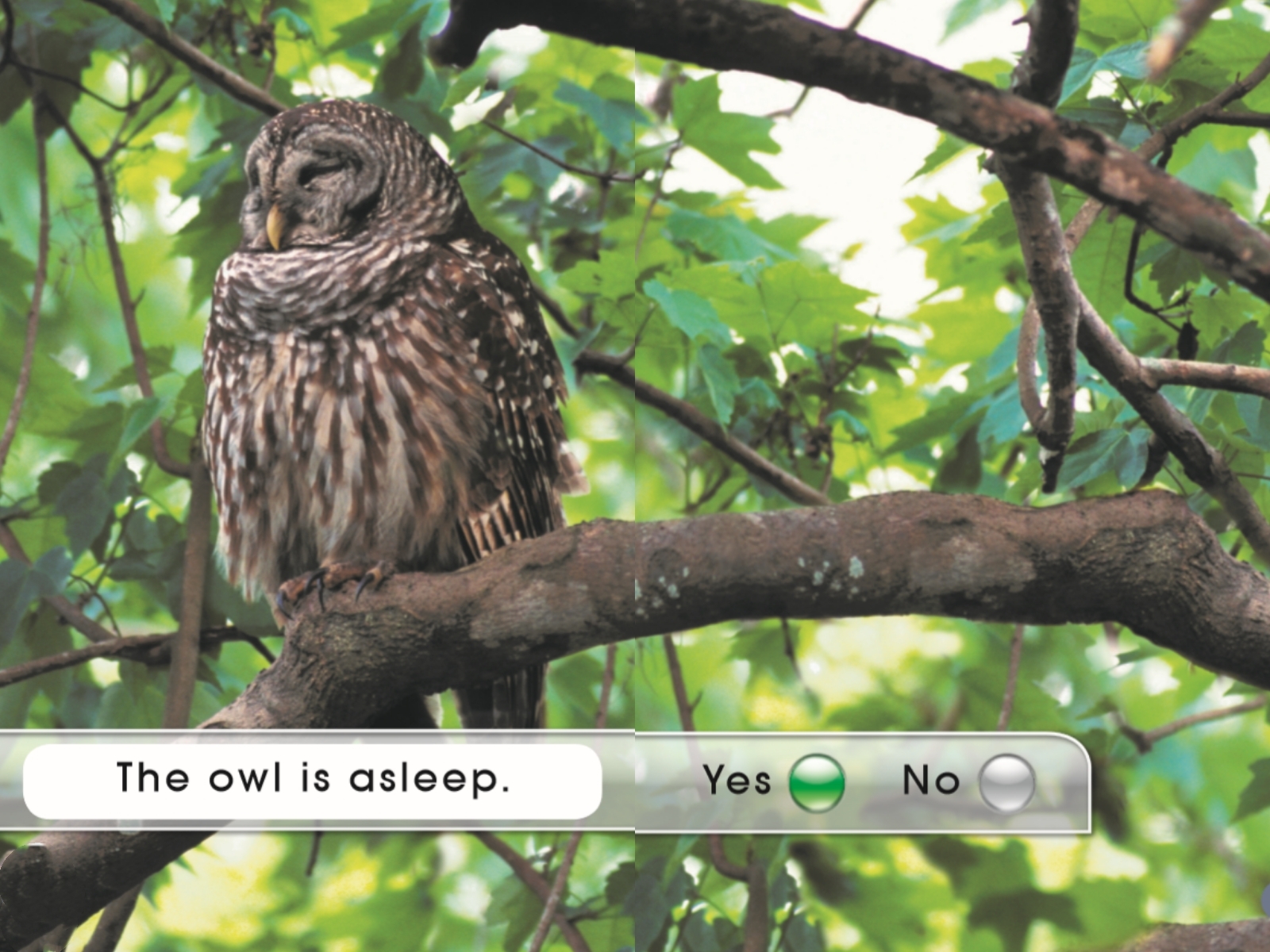 What animal is this?
What do you know about owls?
What is the owl doing?
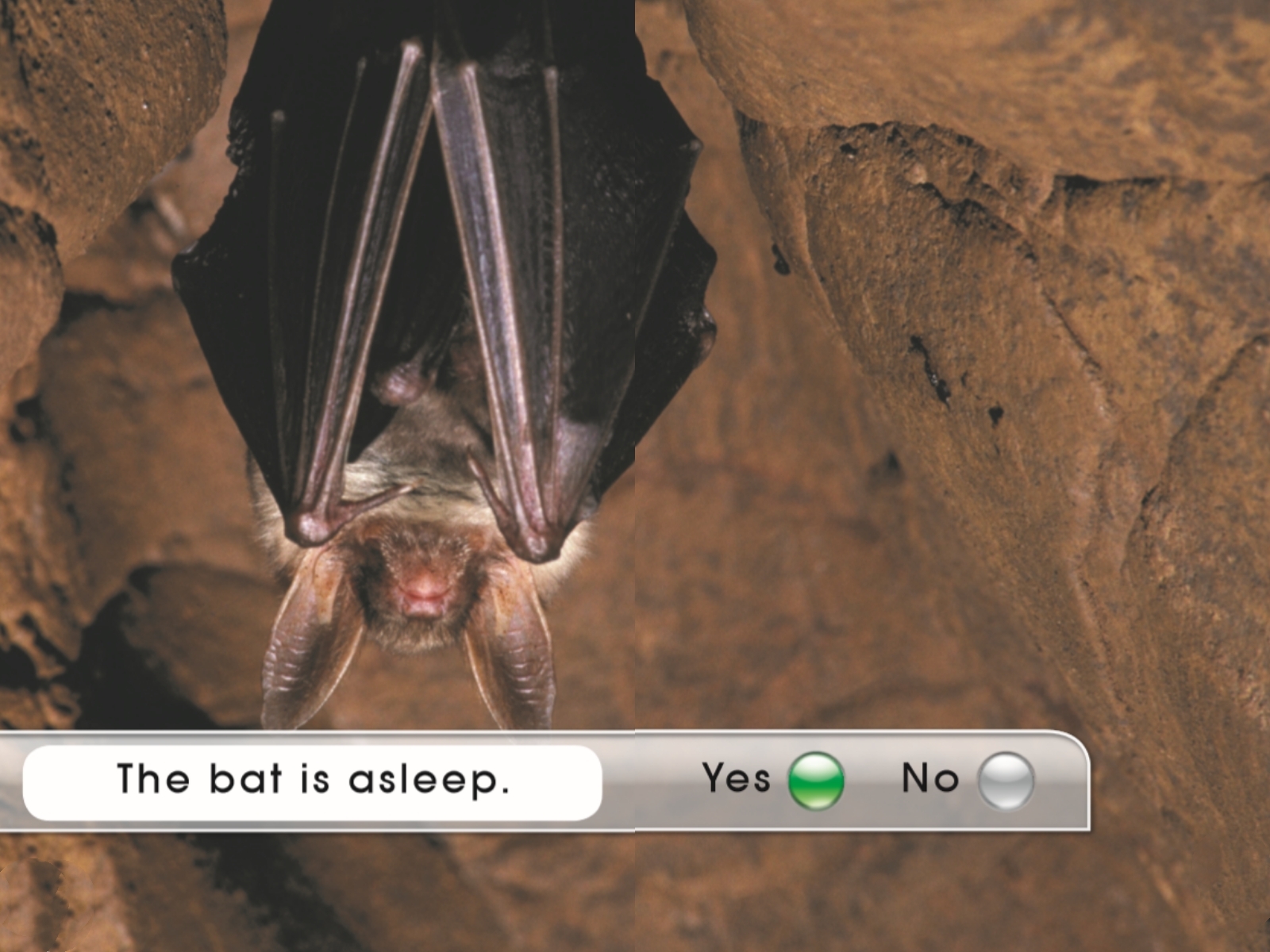 What animal is this?
What do you know about bats?
What is the bat doing?
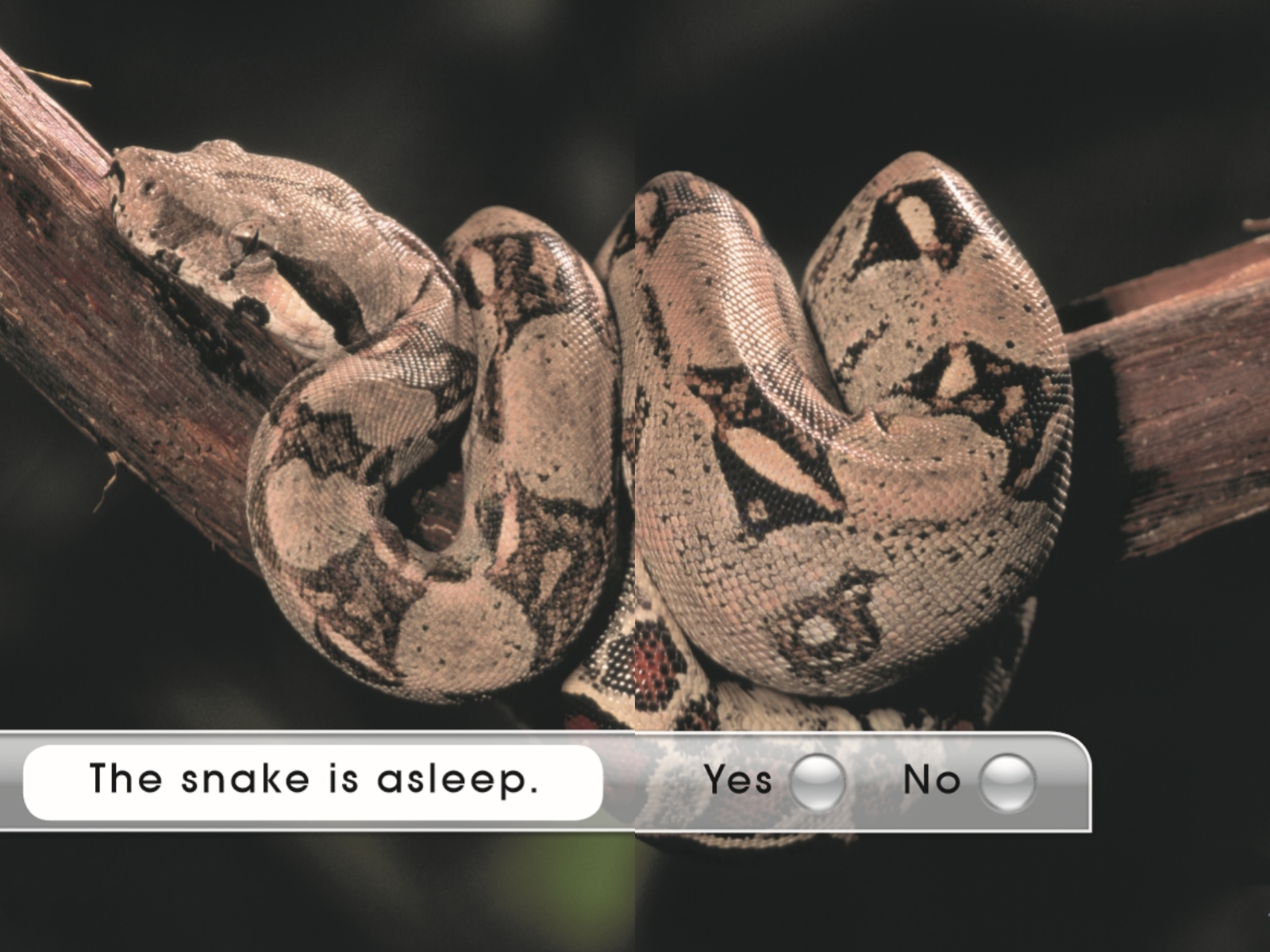 What animal is this?
Is the snake sleeping?
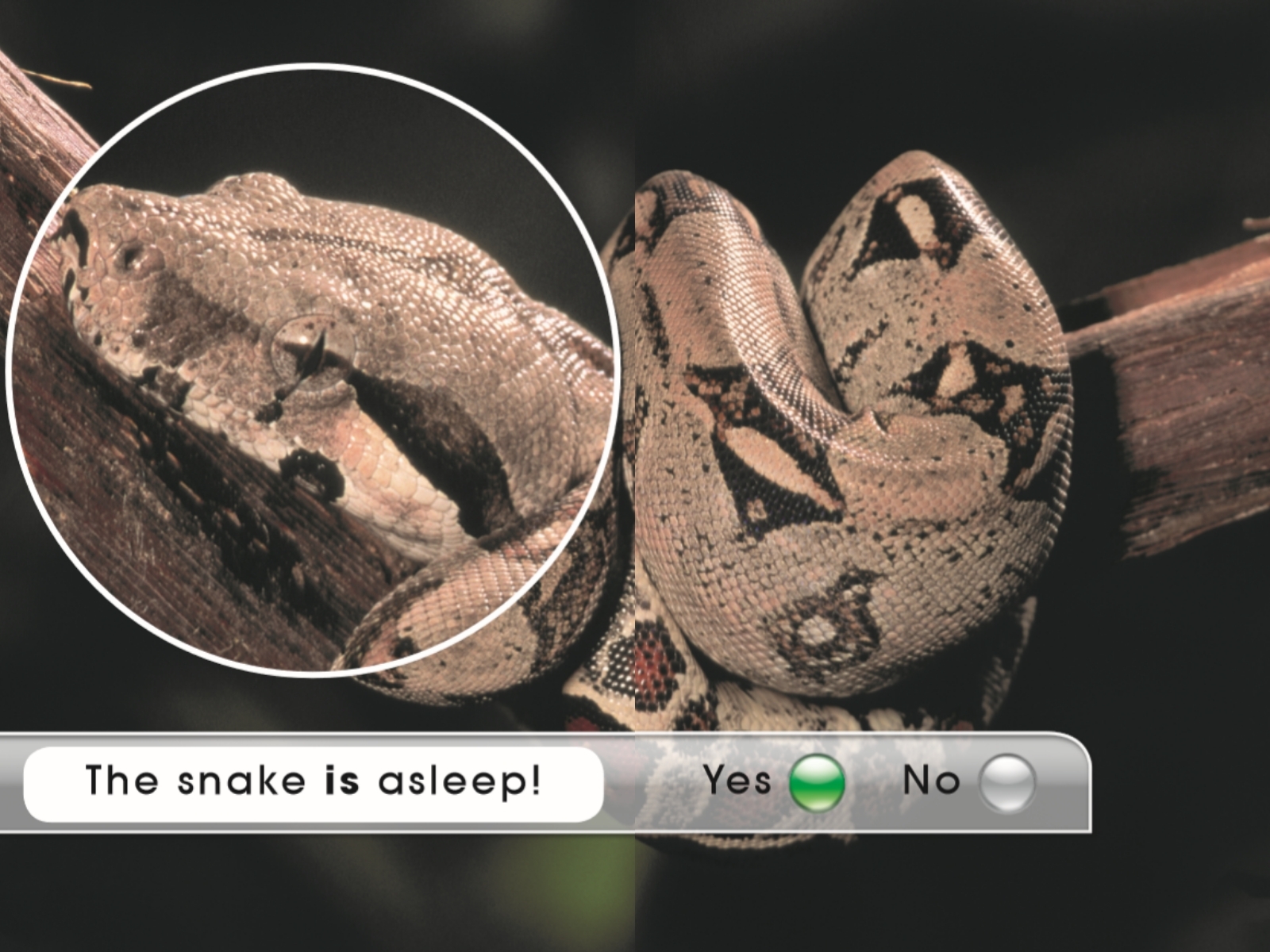 Third reading
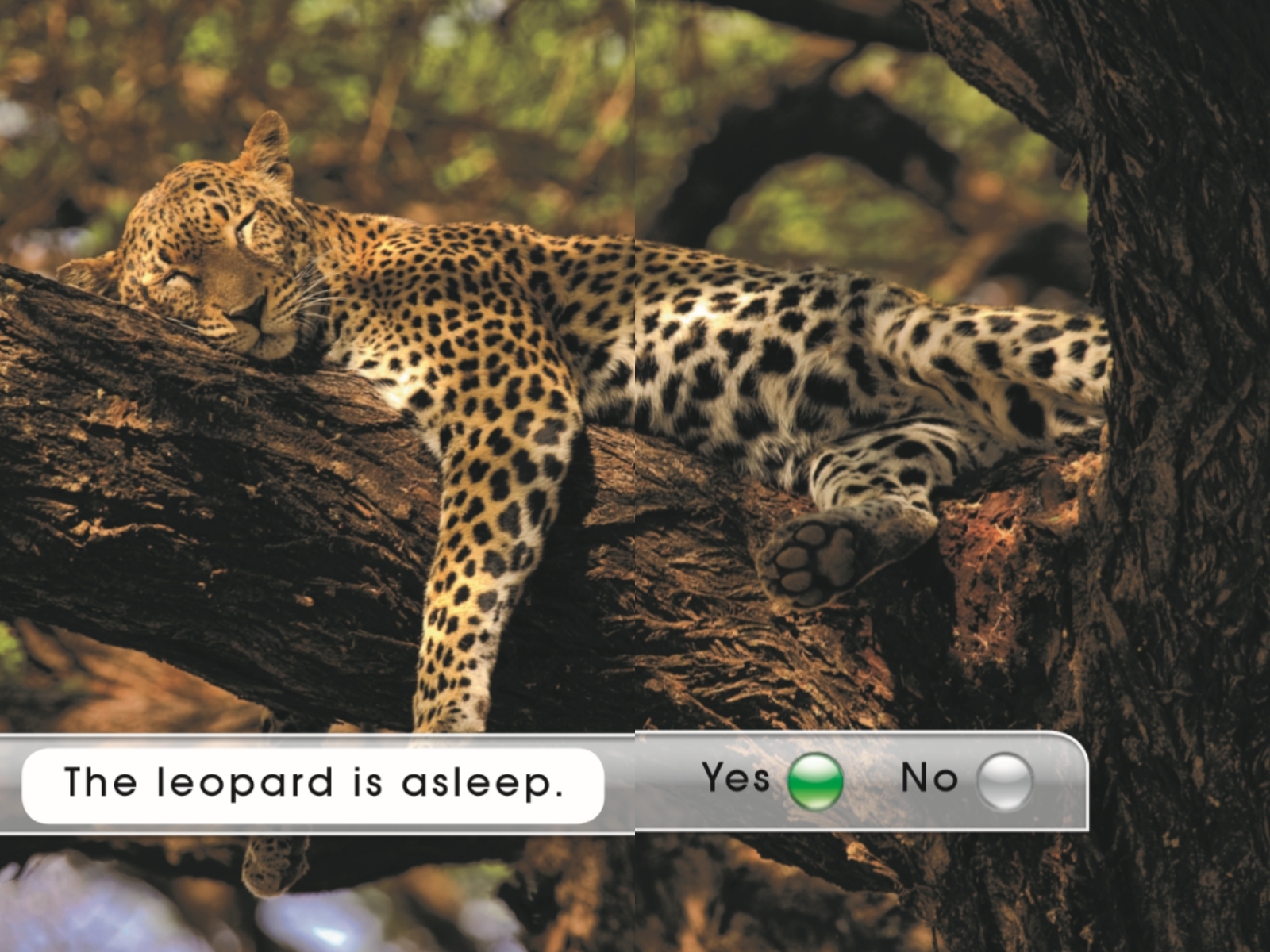 asleep
leopard
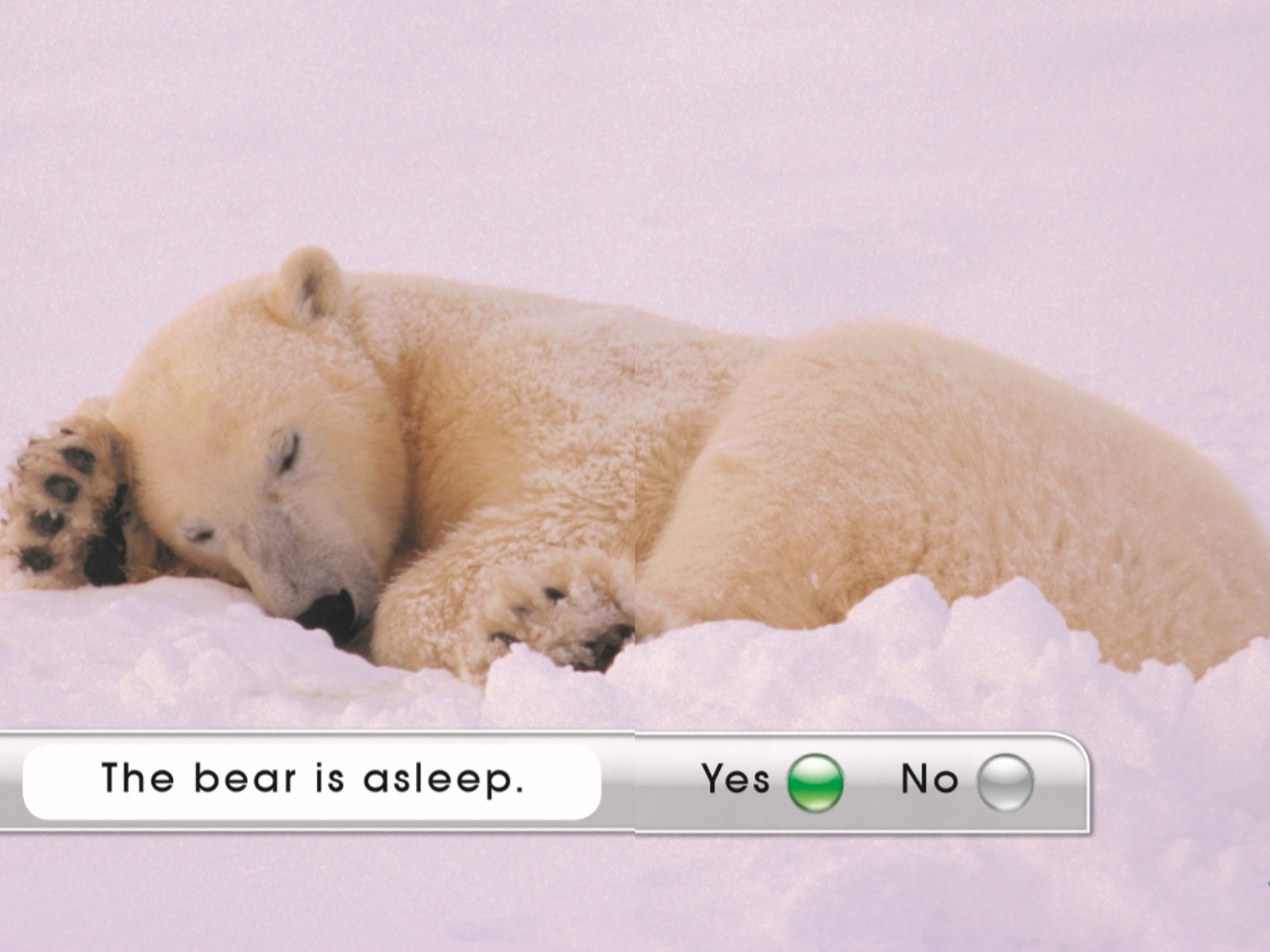 bear
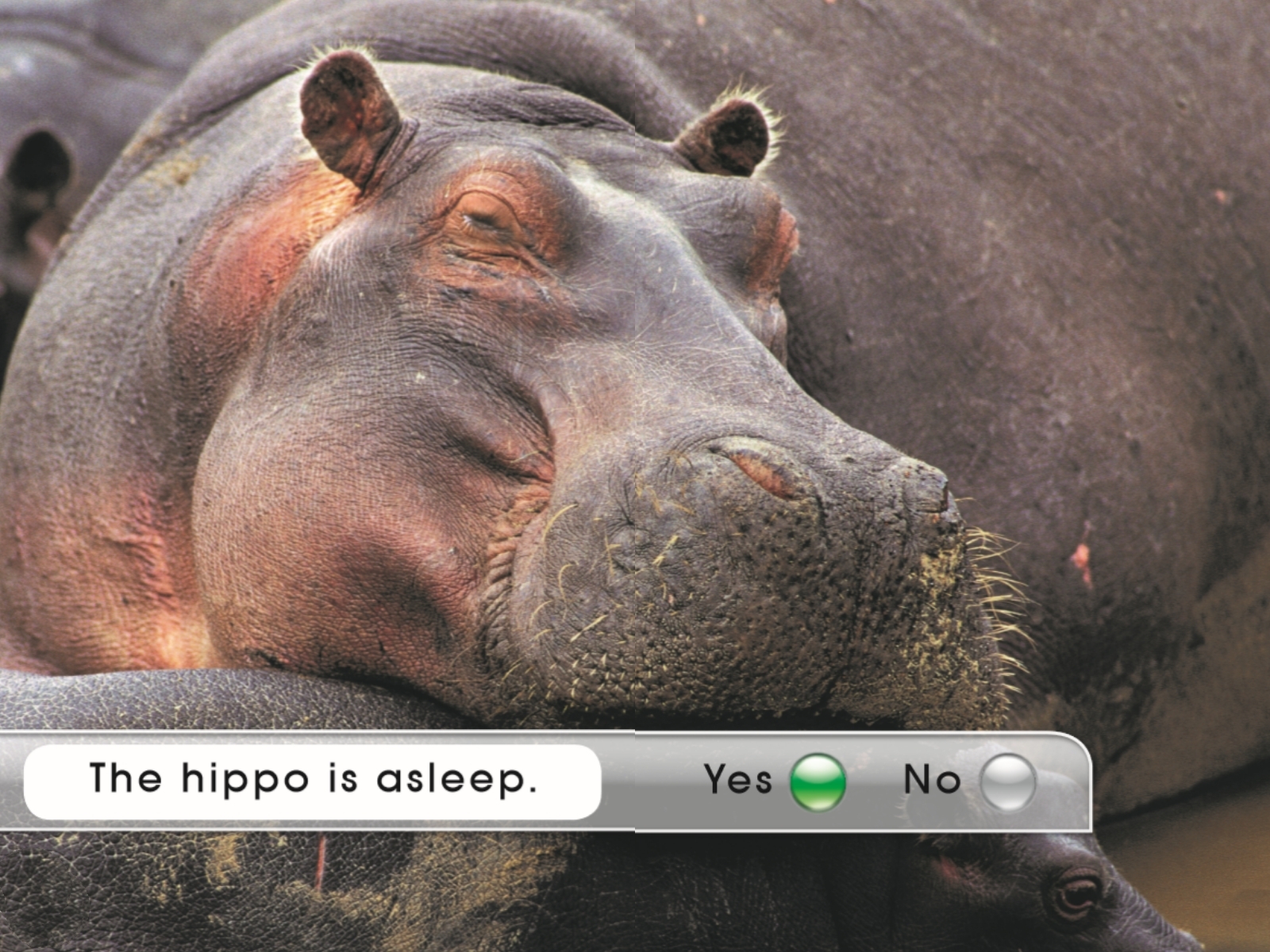 hippo
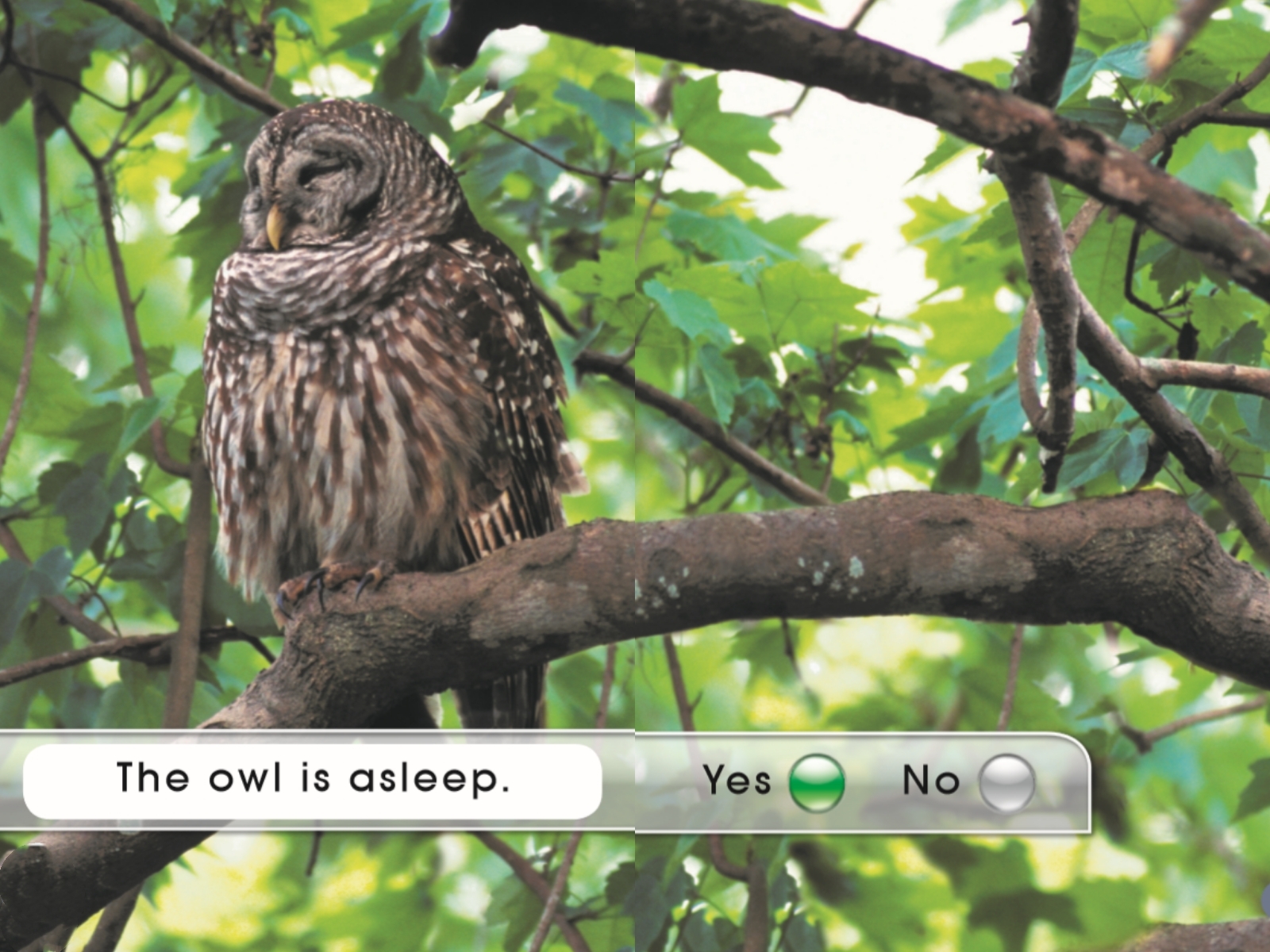 owl
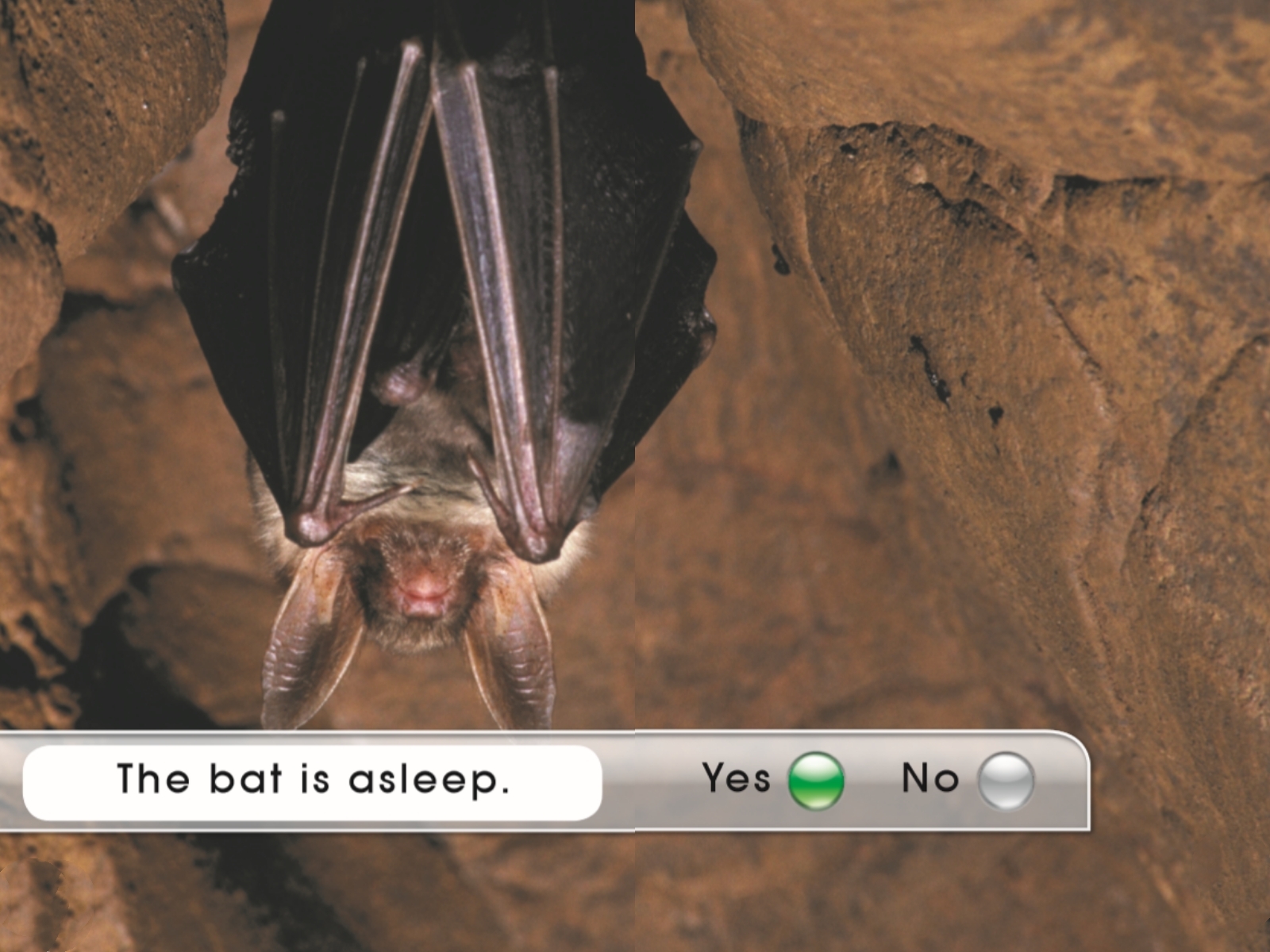 bat
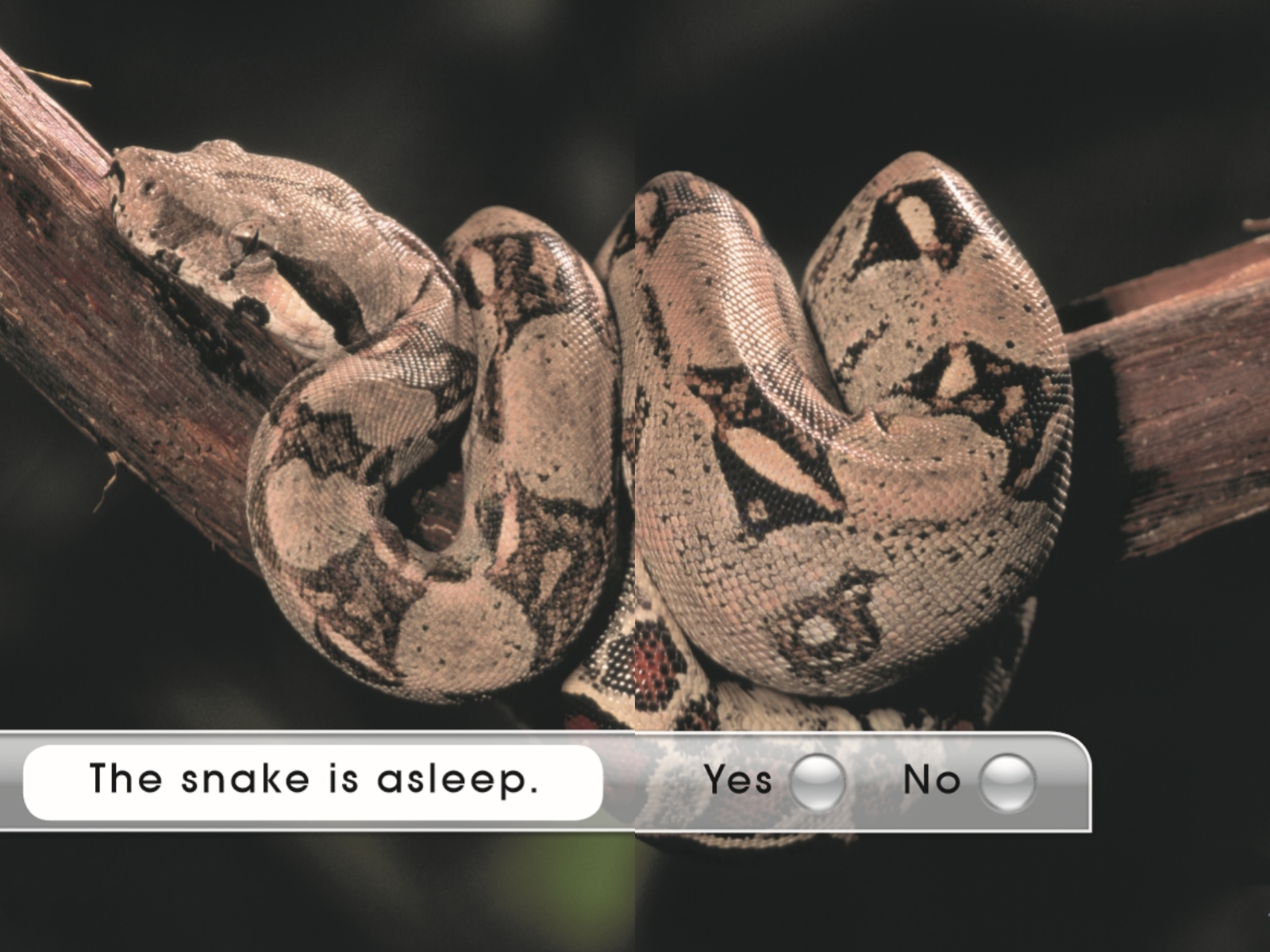 snake
1
Flashcard game 卡片游戏
 Basic level
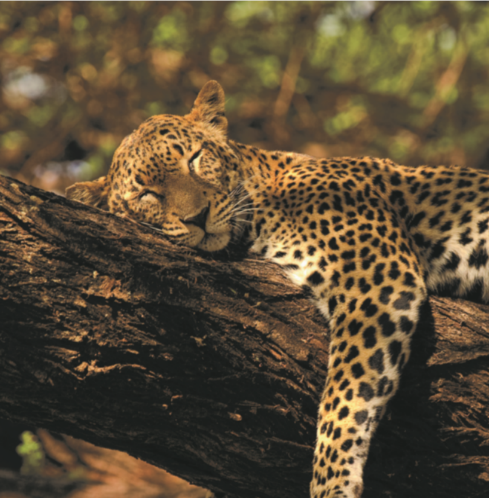 The … is asleep.
4
3
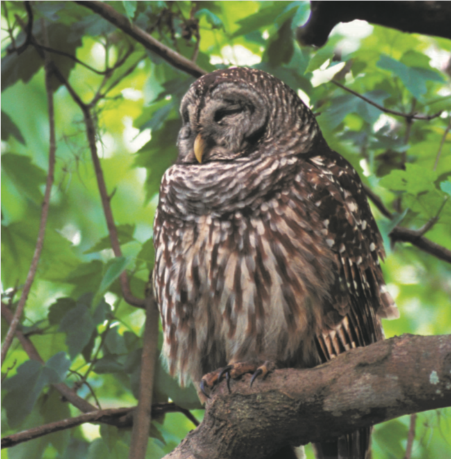 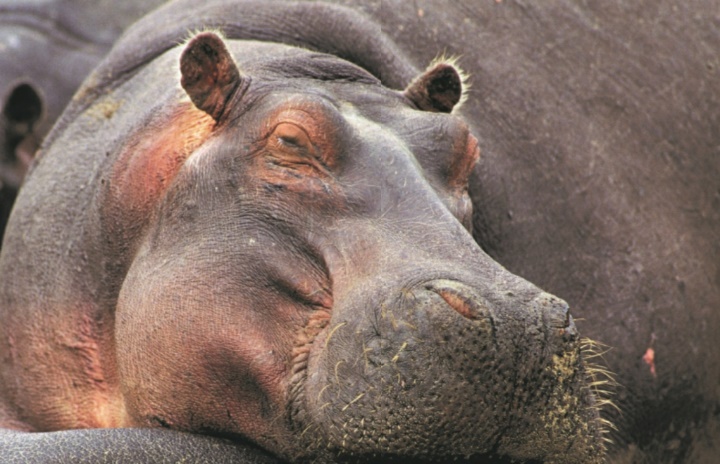 2
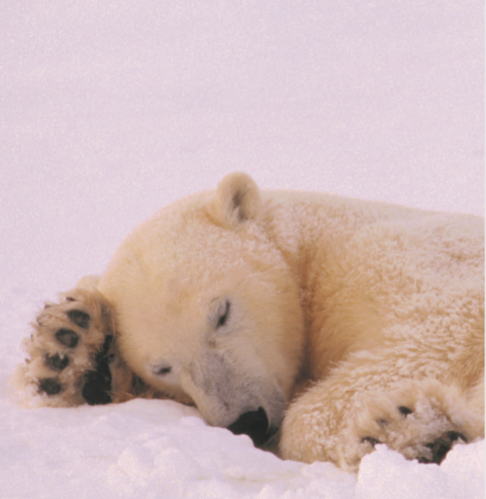 5
6
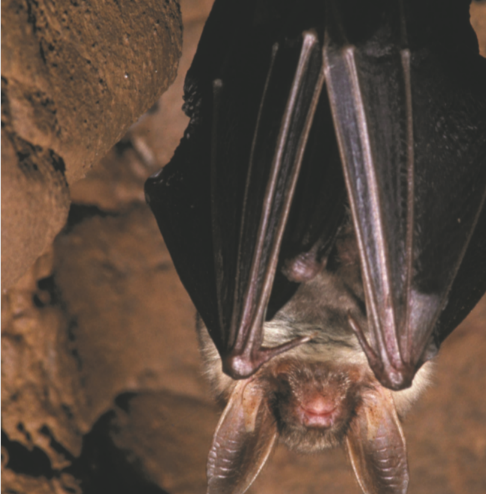 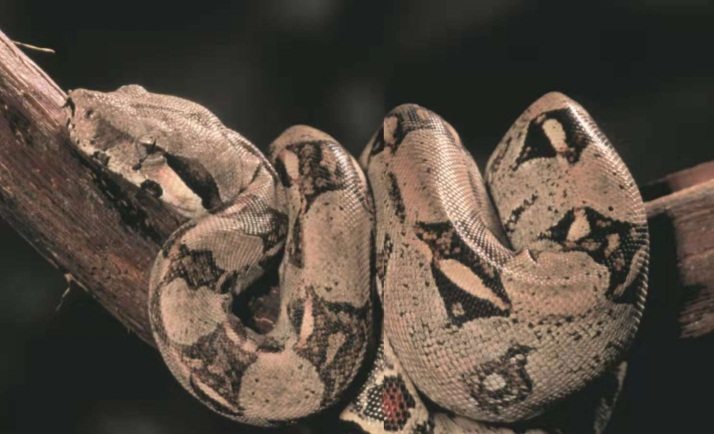 Flashcard game 卡片游戏
 Medium level
The … is asleep.
leopard
bear
hippo
owl
bat
snake
Flashcard game 卡片游戏
 High level
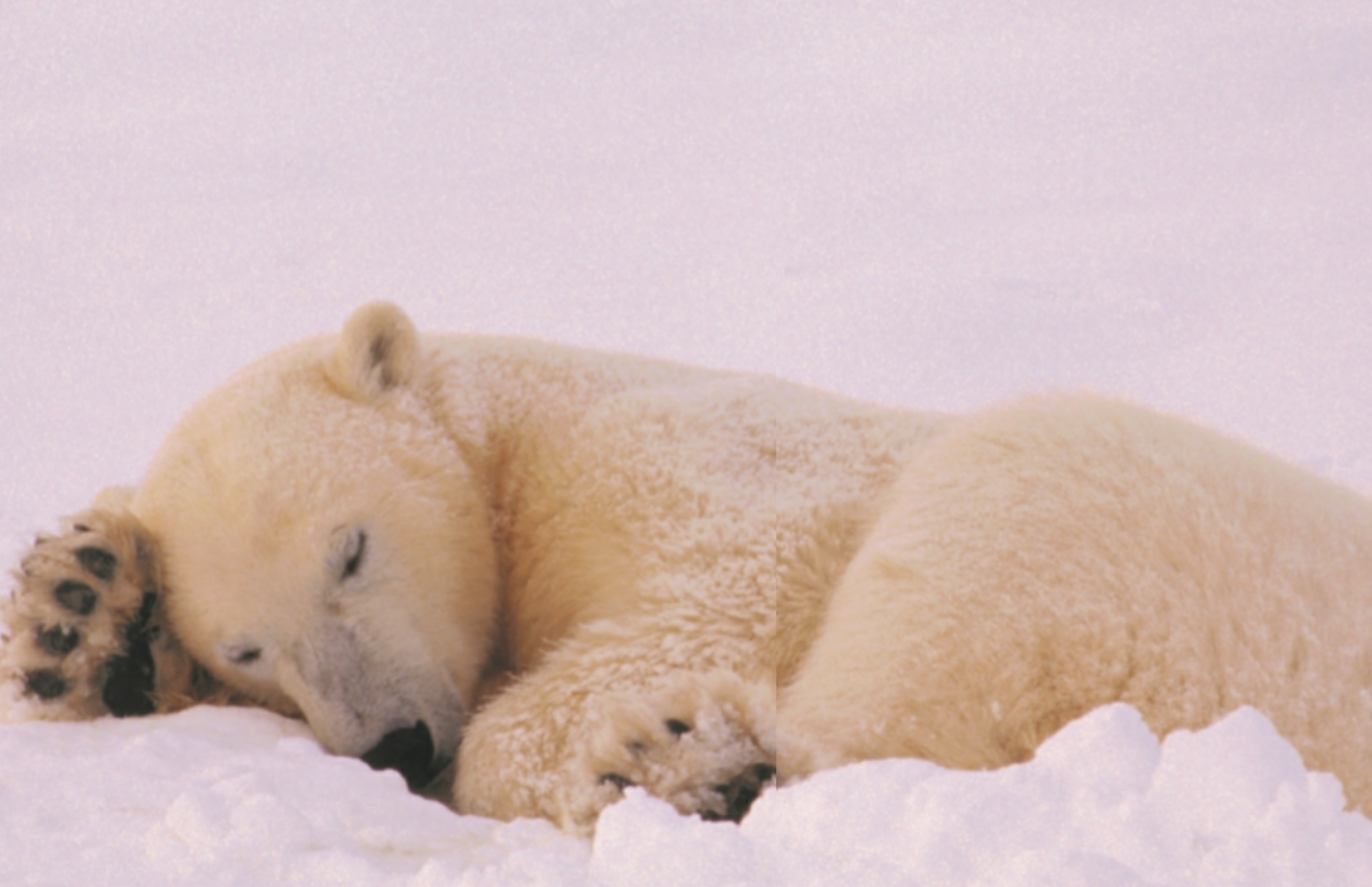 Flashcard game 卡片游戏
 High level
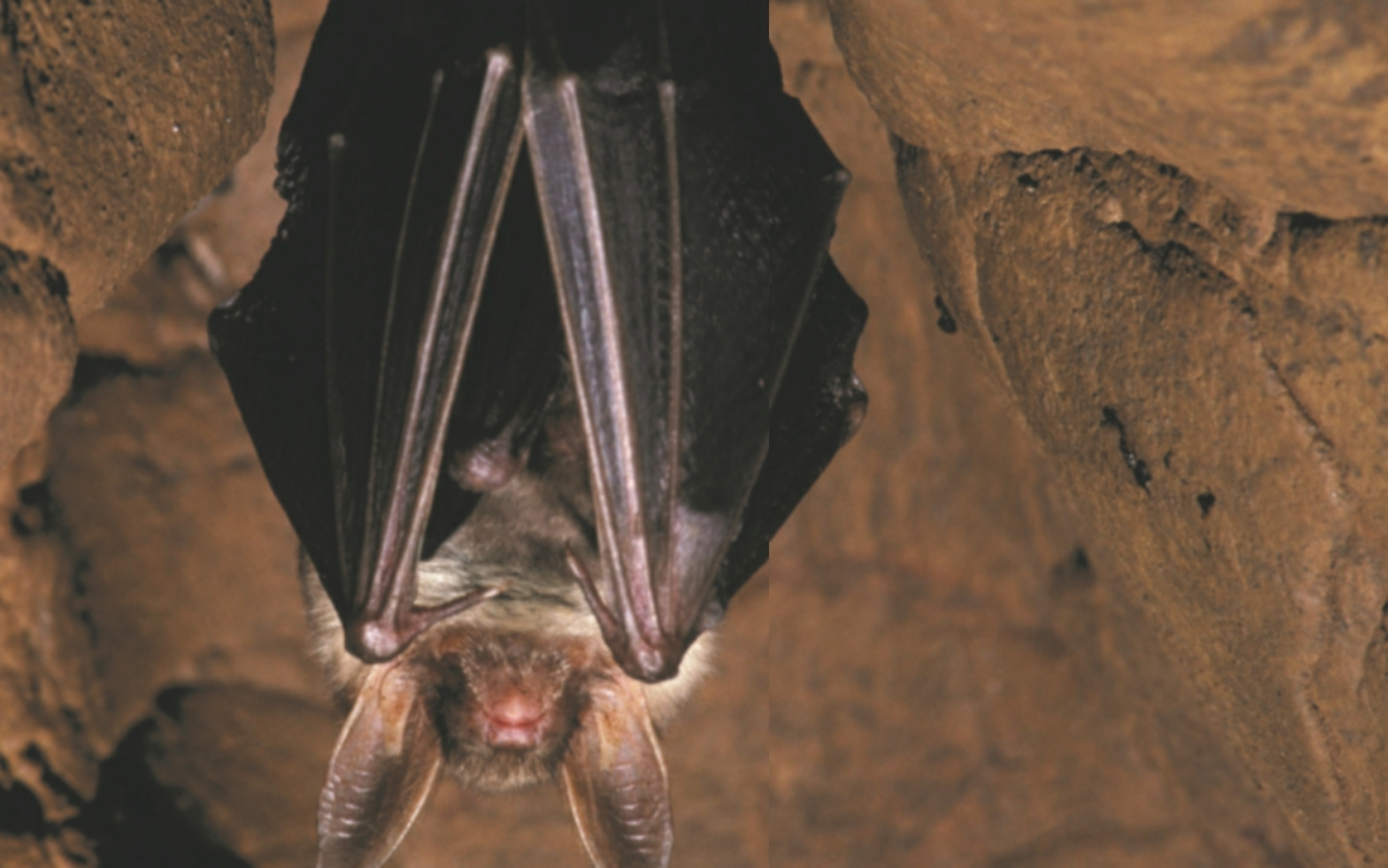 Flashcard game 卡片游戏
 High level
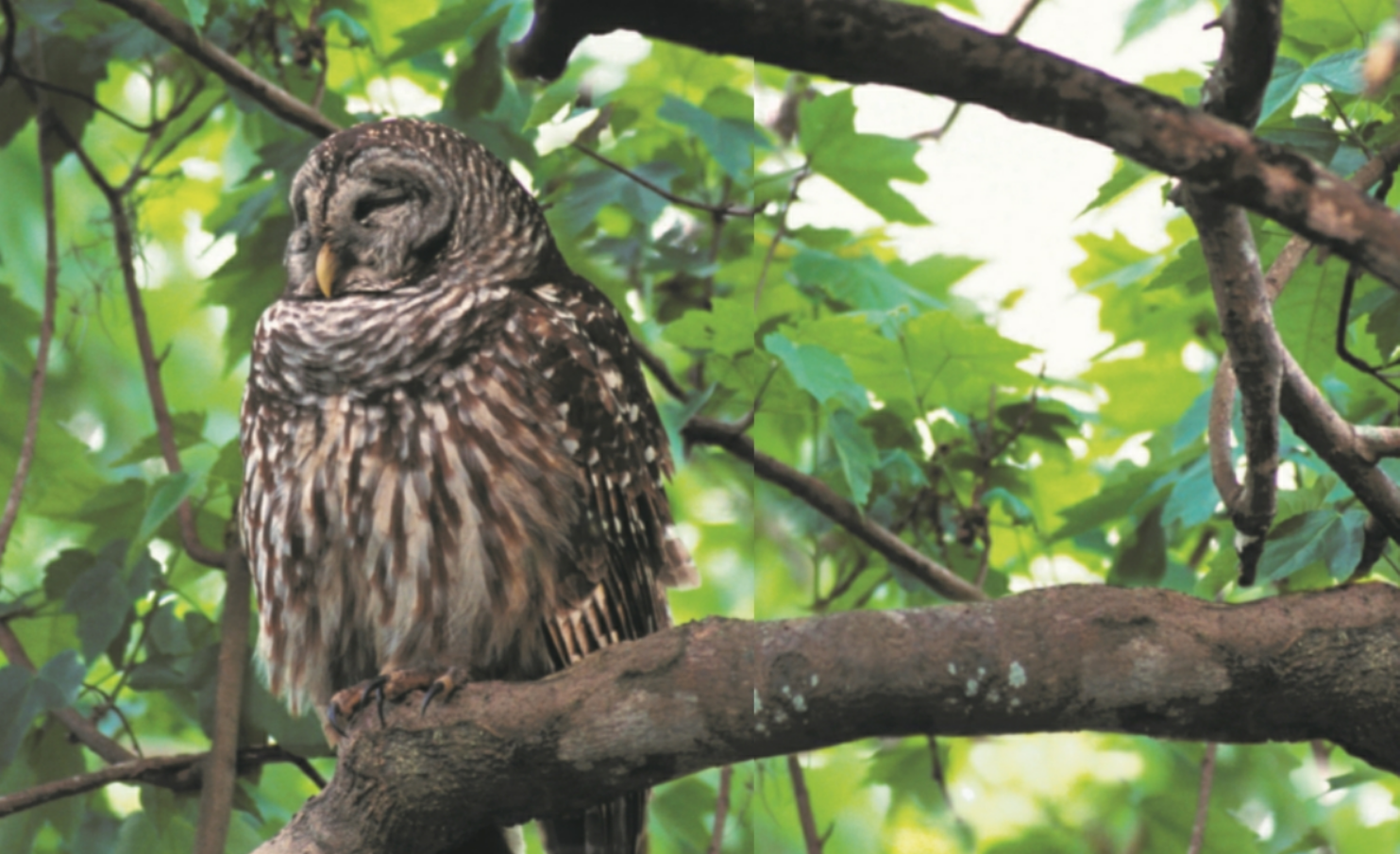 Flashcard game 卡片游戏
 High level
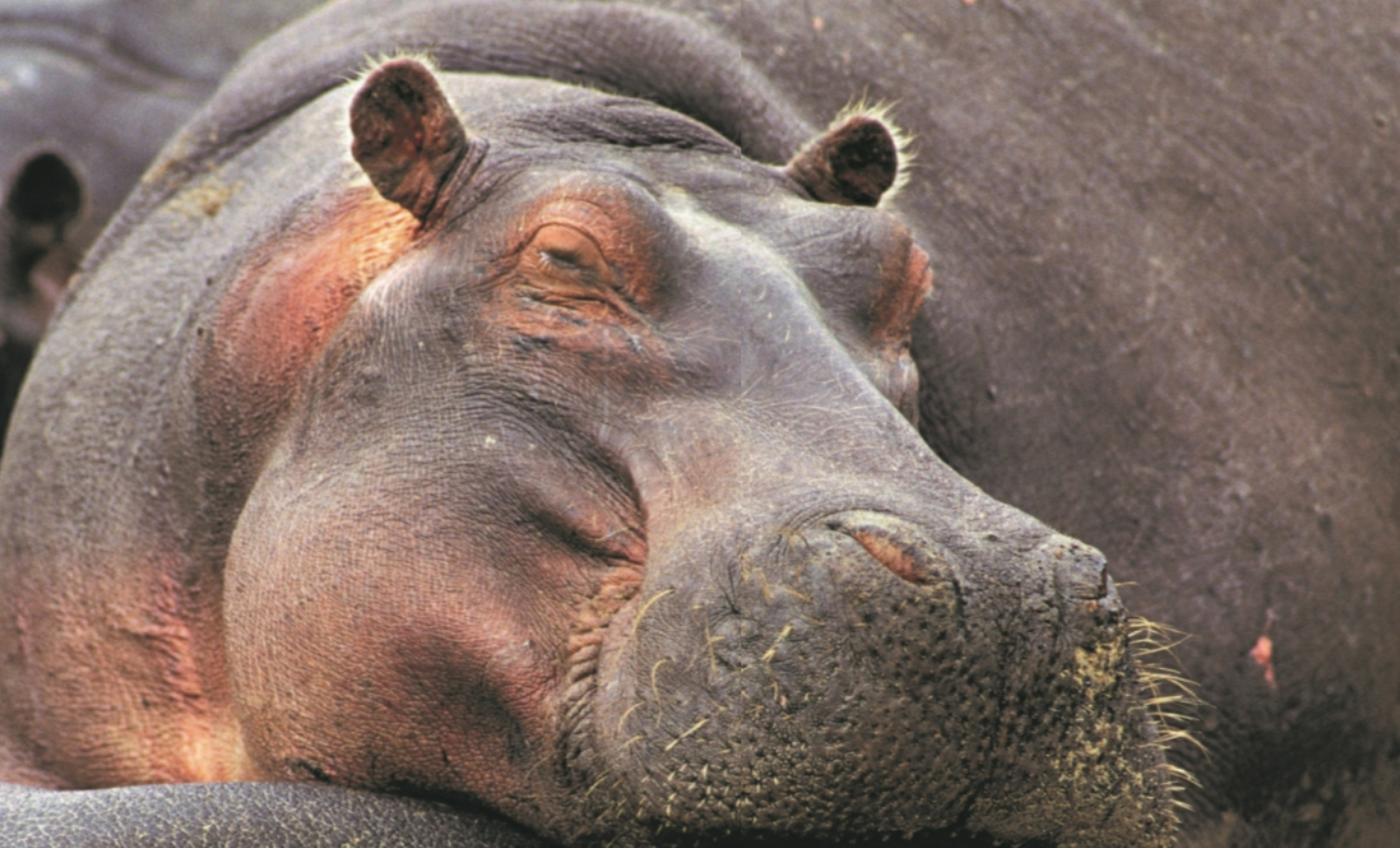 Flashcard game 卡片游戏
 High level
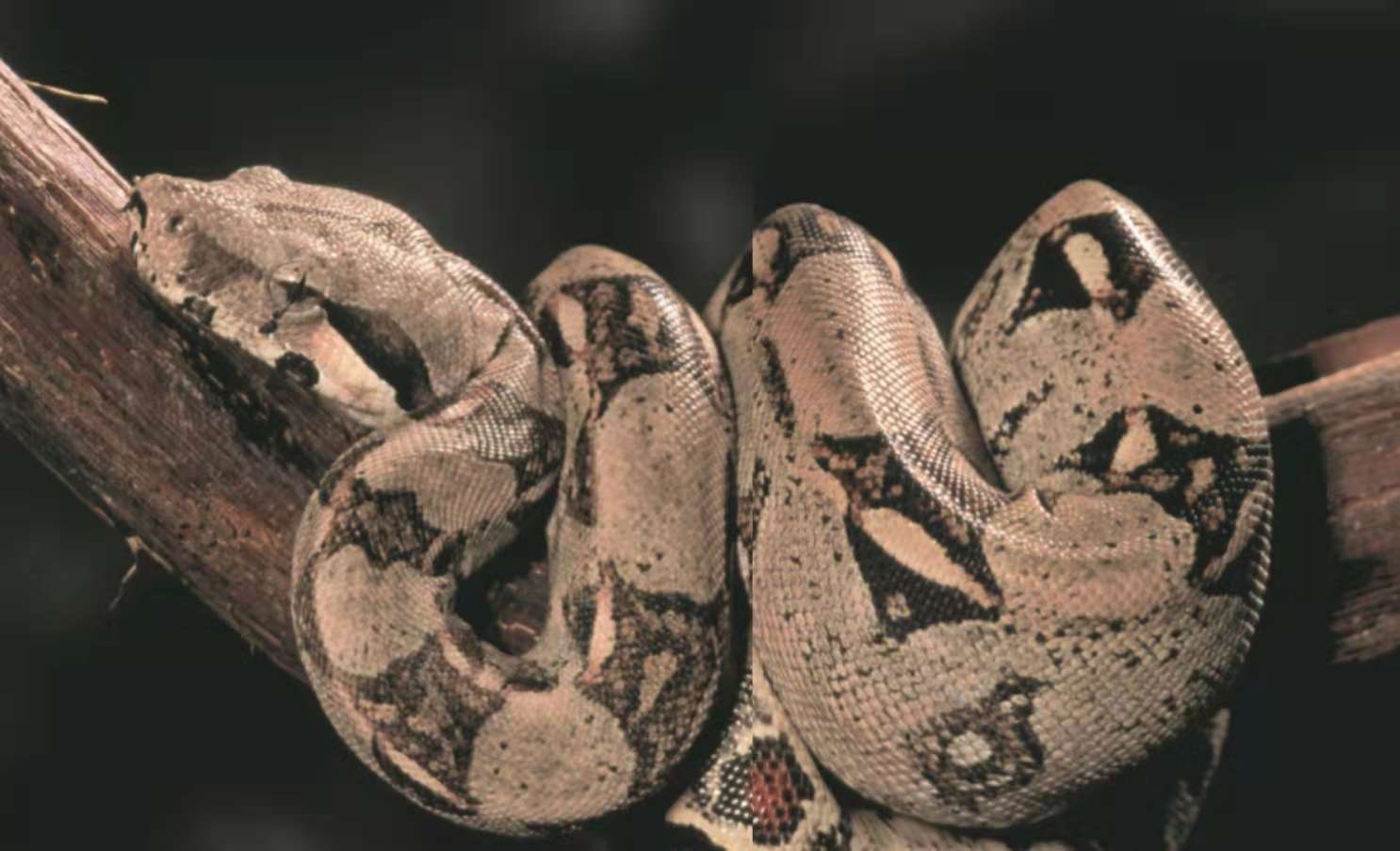 Flashcard game 卡片游戏
 High level
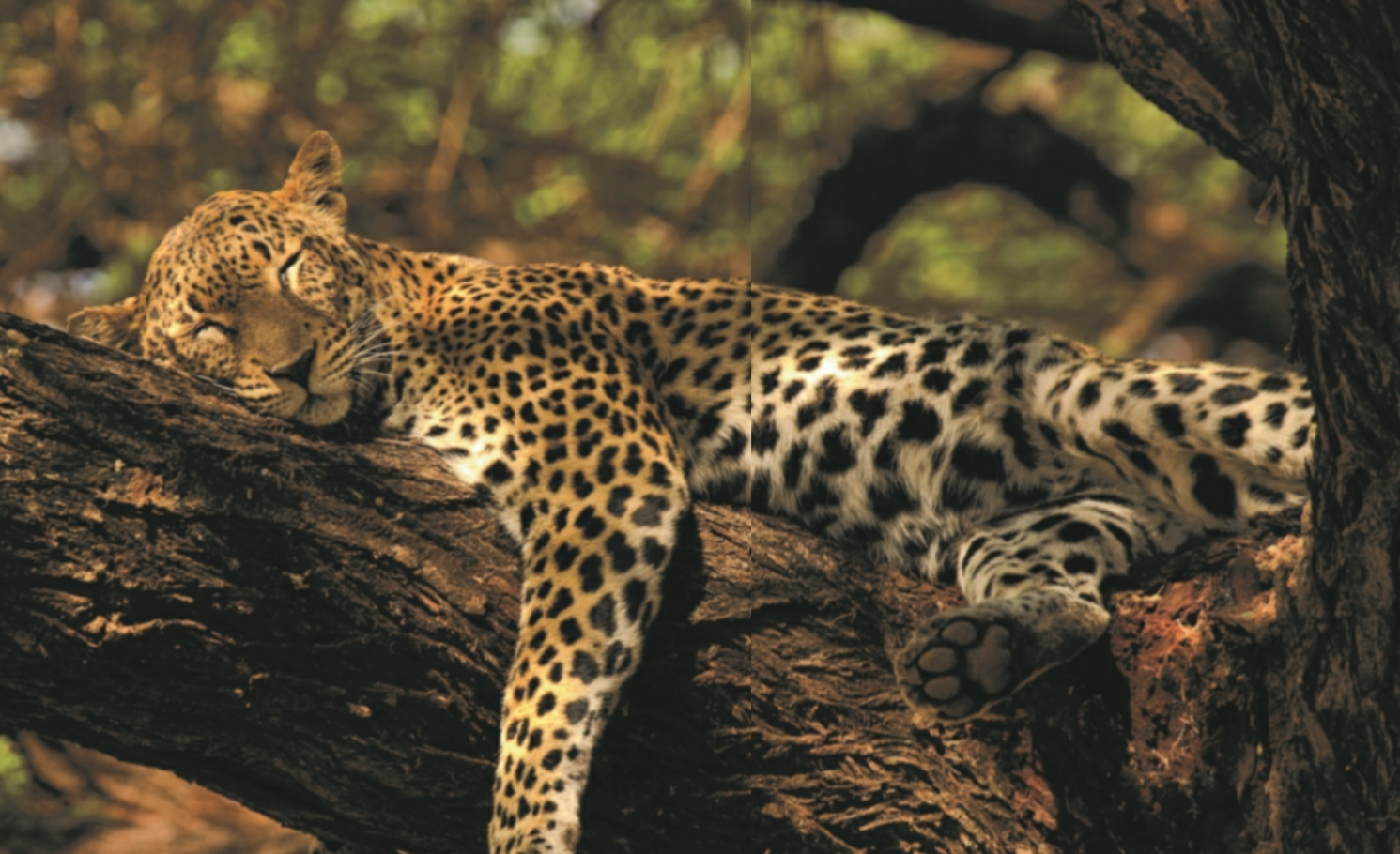 Flashcard game 卡片游戏
 High level
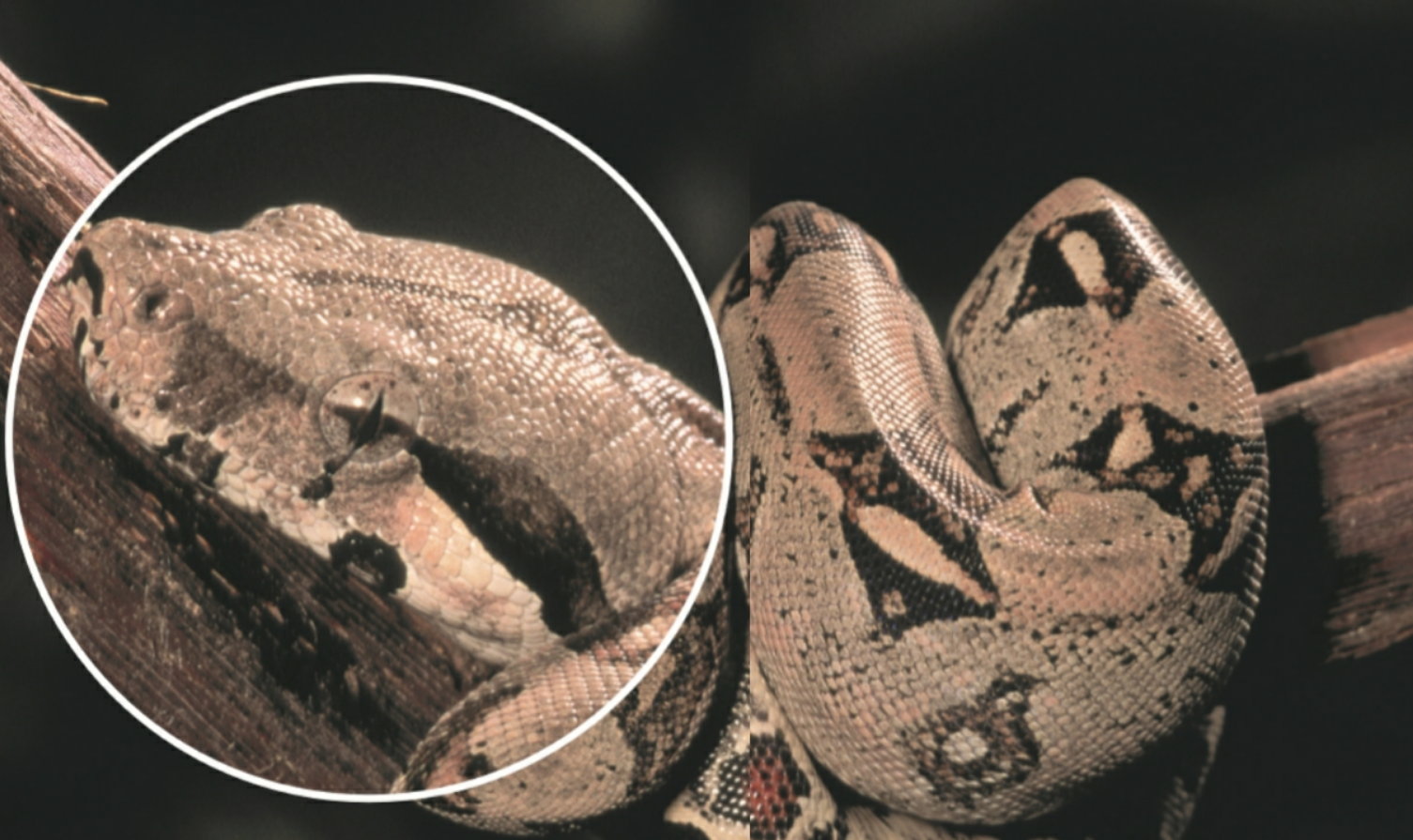 1
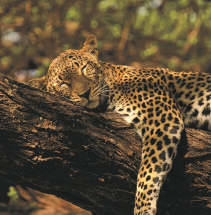 Group work 小组活动
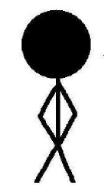 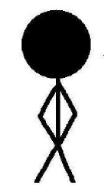 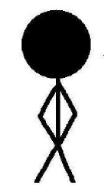 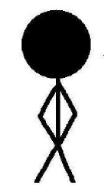 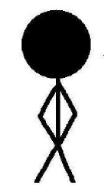 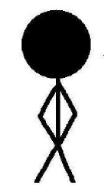 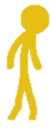 The … is asleep.
2
4
3
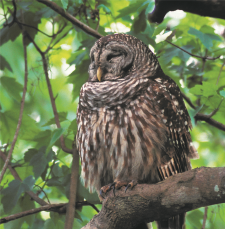 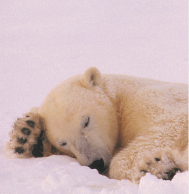 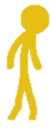 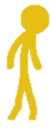 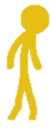 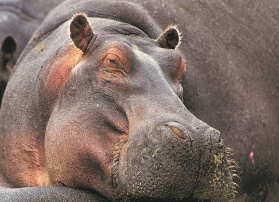 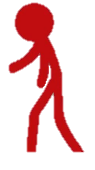 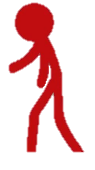 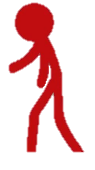 A. Yes, yes, yes. The … is asleep.
B. No, no, no. The … is not asleep in the tree/ on the ice. The … is asleep …..
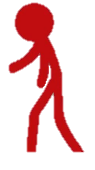 5
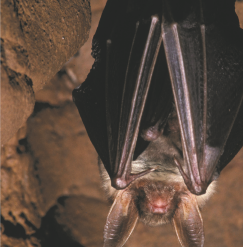 6
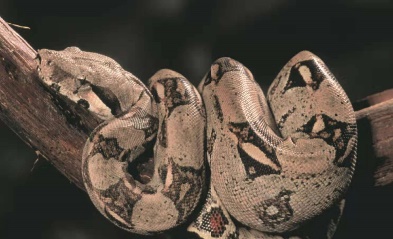 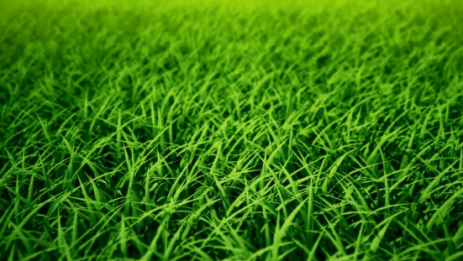 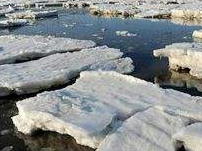 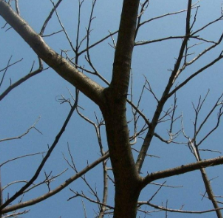 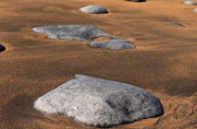 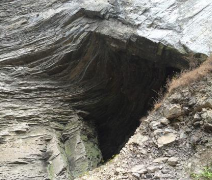 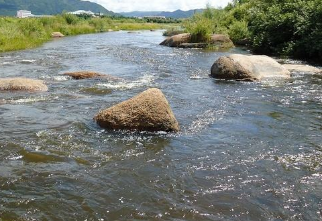 Read again.
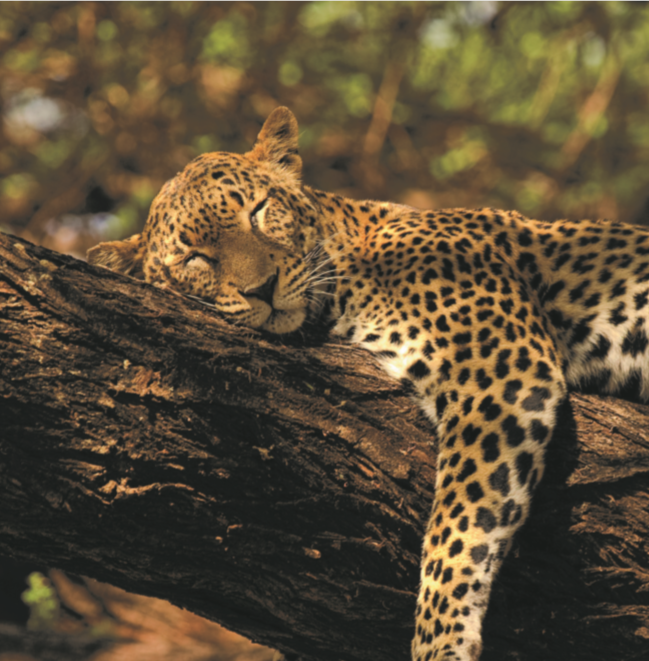 1
Group(分组) the animals in your opinion.
4
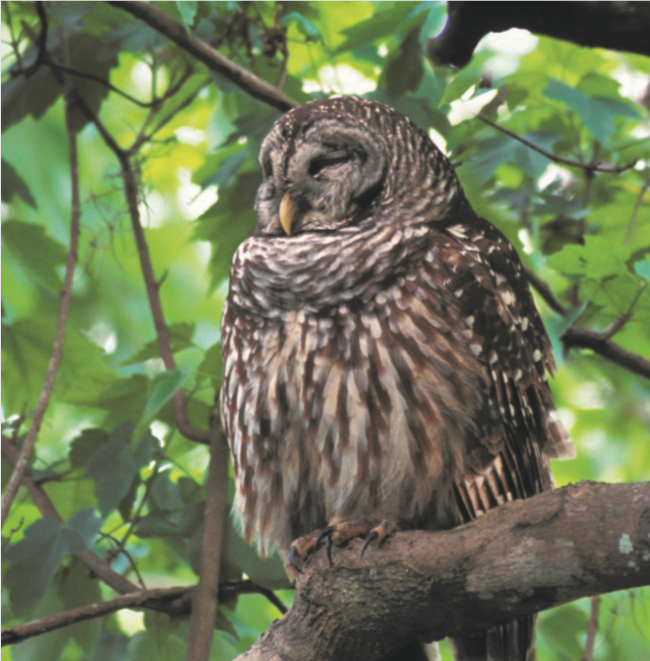 3
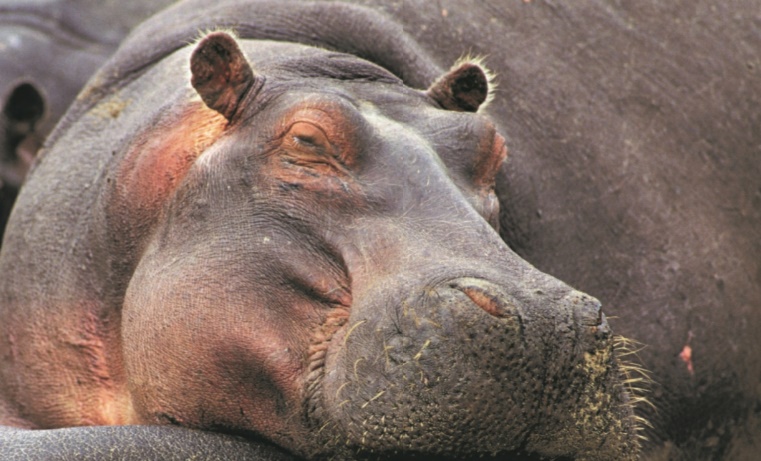 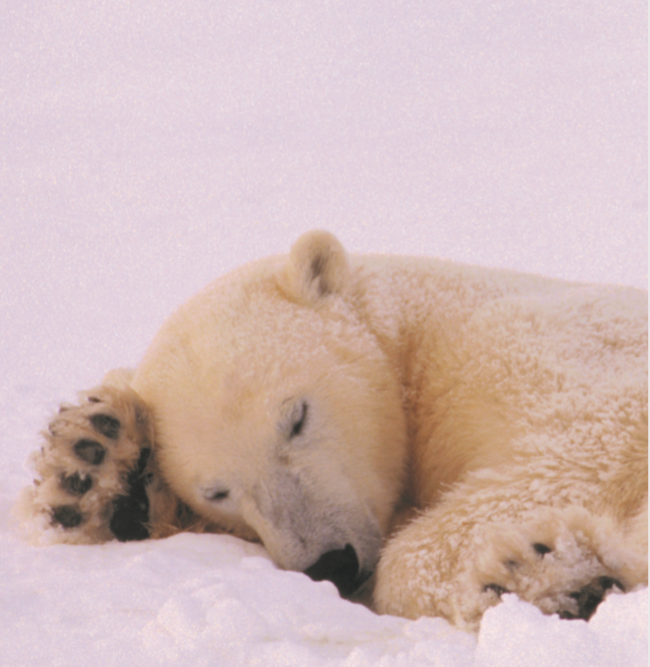 2
5
6
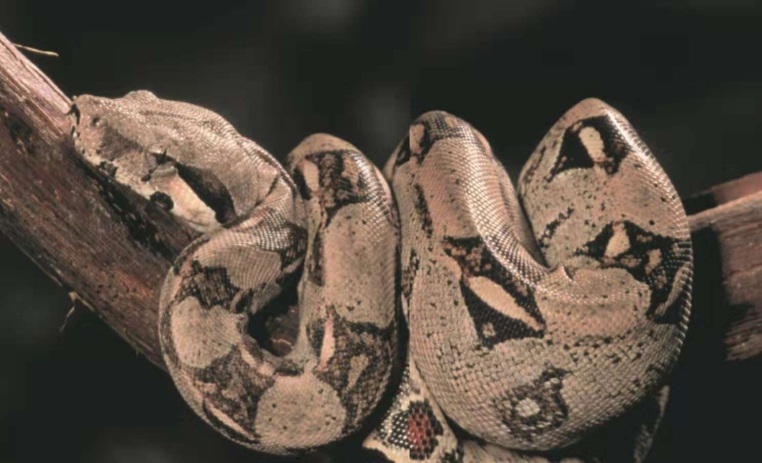 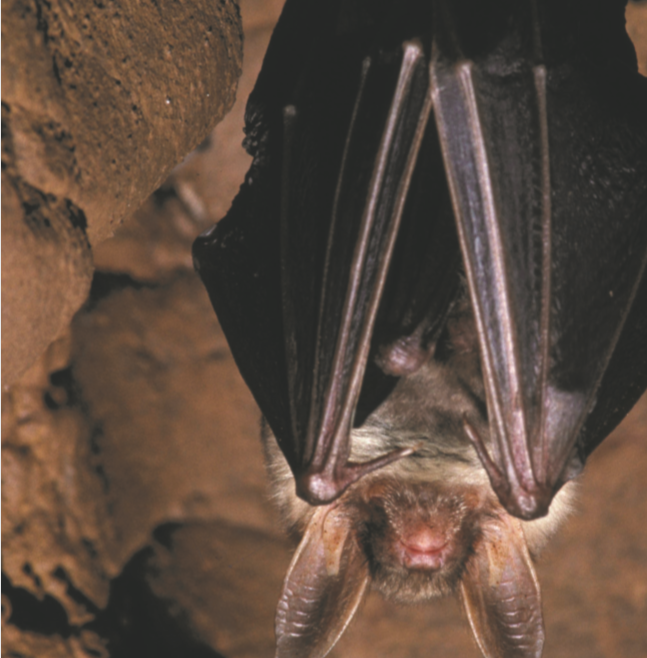 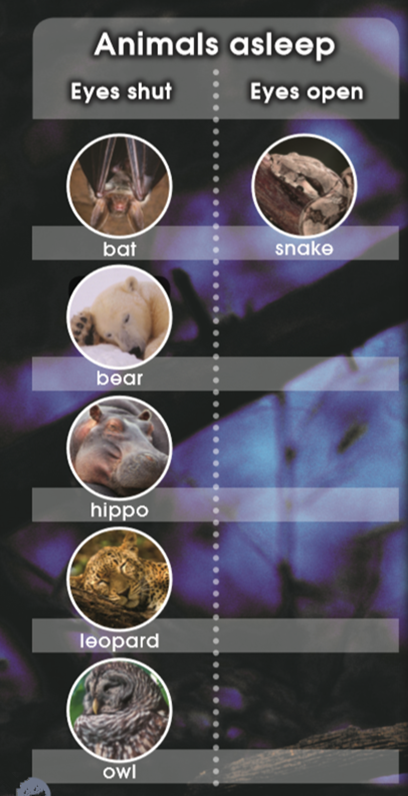 How do people sleep? (When/Where/How/Why…)
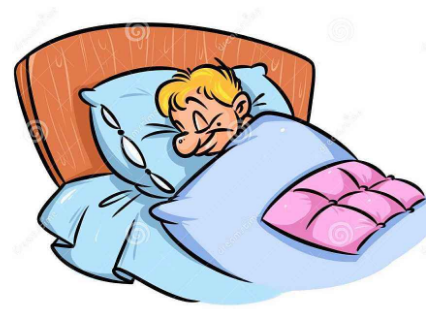 What other animals do you know that are asleep with eyes open/shut?
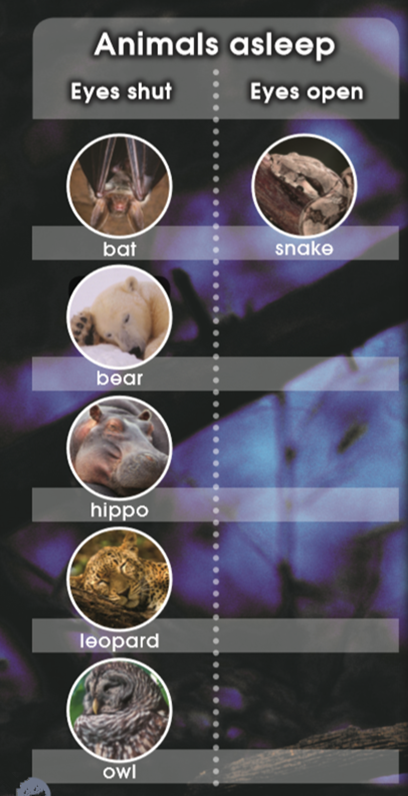 Homework
Listen to the audio and read the story.
Tell the story to your parents.
Make a new book about sleeping animals and sleeping you.